ムラの調査と『四万十町地名辞典』
武内文治・楠瀬慶太
（奥四万十山の暮らし調査団）
発表の内容
『四万十町地名辞典』って何？（武内）
ムラの調査・峠歩く会もやってます（楠瀬）
『奥四万十山の暮らし叢書』の刊行（武内）
高知歴史環境ＧＩＳ研究会（楠瀬）
（１）『四万十地名辞典』って何？
始めた経緯
平成の合併で消えた地名（喉に突き刺さった骨）
棺桶に入る先人の成果（知・記録）をまとめる
目的
“箱”でない“場”のバーチャル図書館（Jimdo）
情報の坩堝としての集合知（民衆知）
内容
公共データ・民衆知の「掻き暑めの記」
座右のWeb 「四万十町地誌」
四万十町地名辞典
ホームページで地名文献・地図などさまざまな情報を公開
誰でもアクセスできる地名のデータボックス
地名にまつわる生業・伝承を地域資源地図に
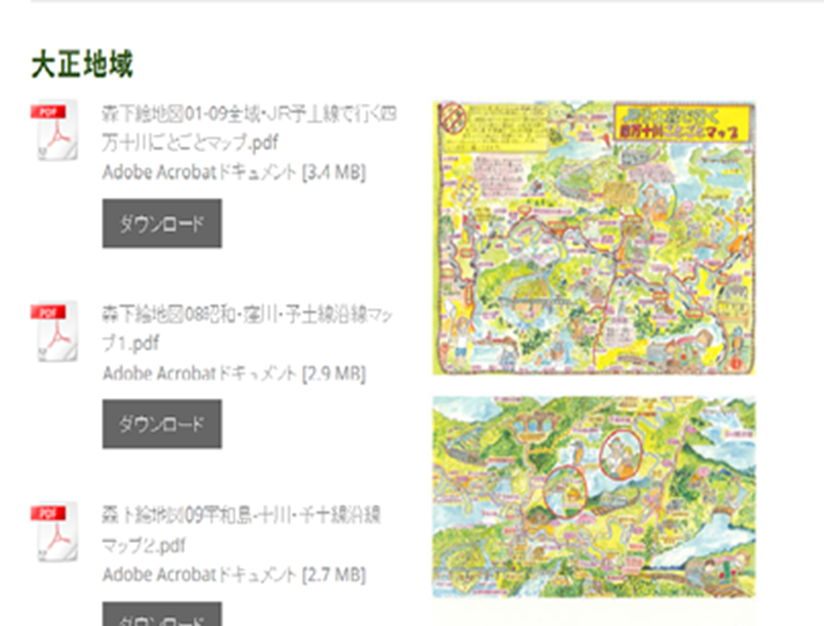 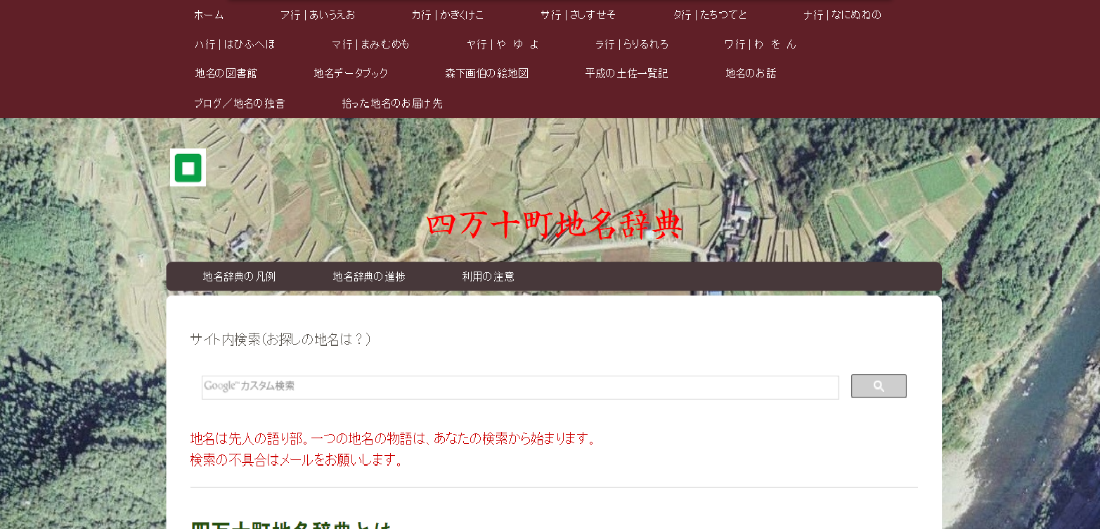 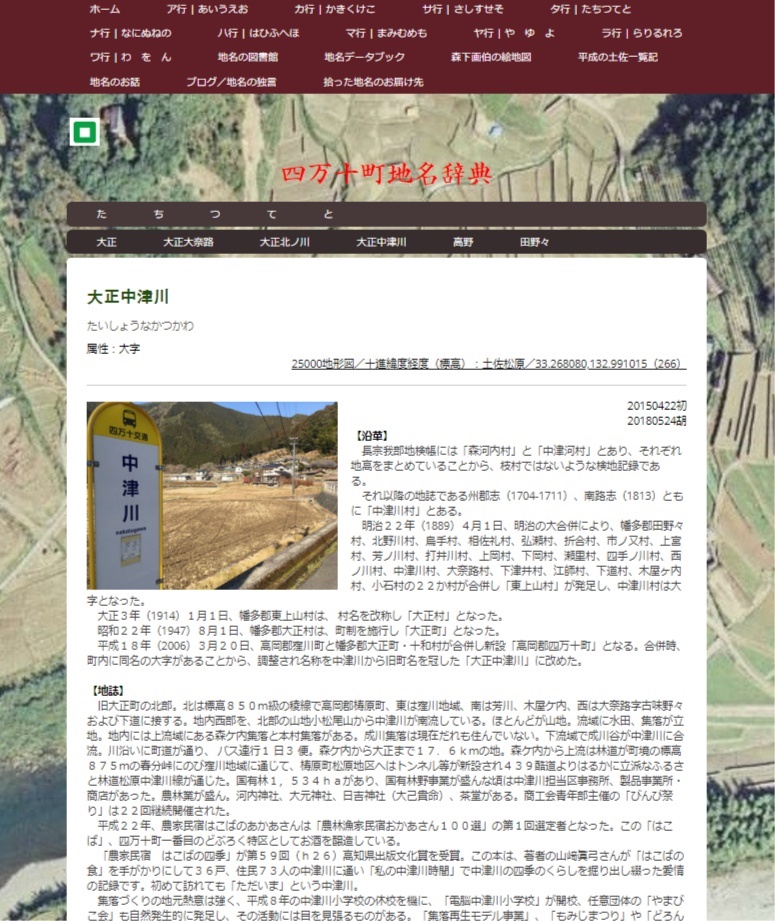 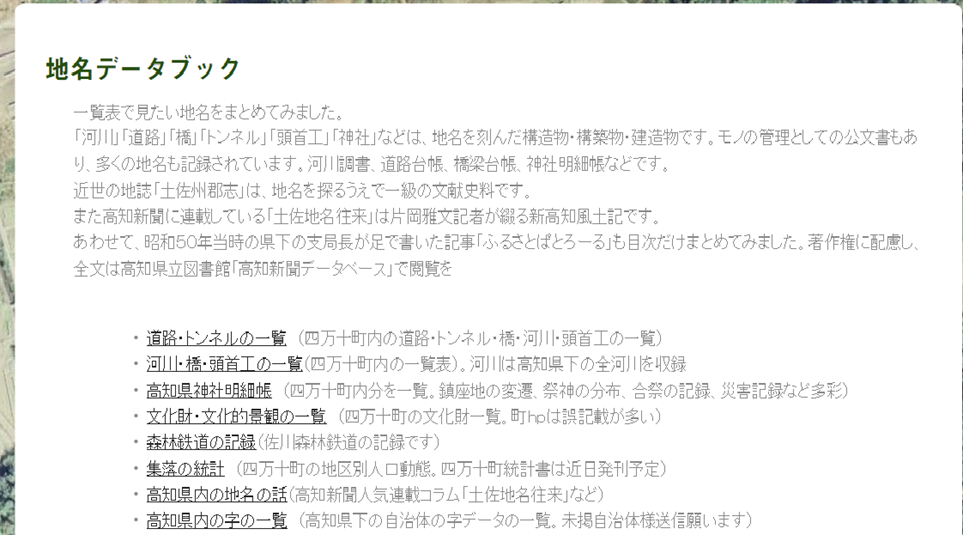 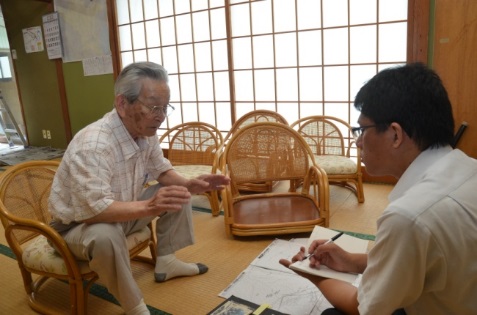 （２）地名民俗調査
小地名　→　検地帳や争論文書、地誌などに記載
地名を歴史資料ととらえる（九州大学服部英雄研究室）

ゼミ生
古老への聞き取りで、地名
　の現地比定や地名伝承の
　記録を全国各地で行う

地域では暮らしの変化・開発・過疎化で
　小地名が忘れ去られている
（谷、山林、山畠、茅場、屋号、淵など…）
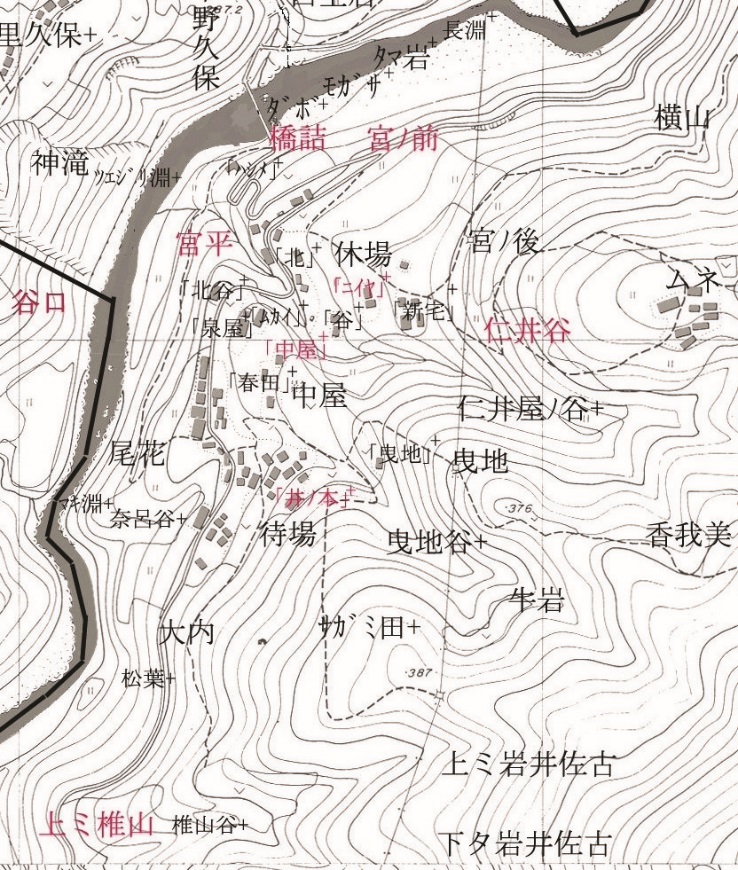 地名は地域資源
【四万十町】　2016年2月～
　研究者でなく、地名の伝承者（住民）が調べ　　　
　記録する活動始める
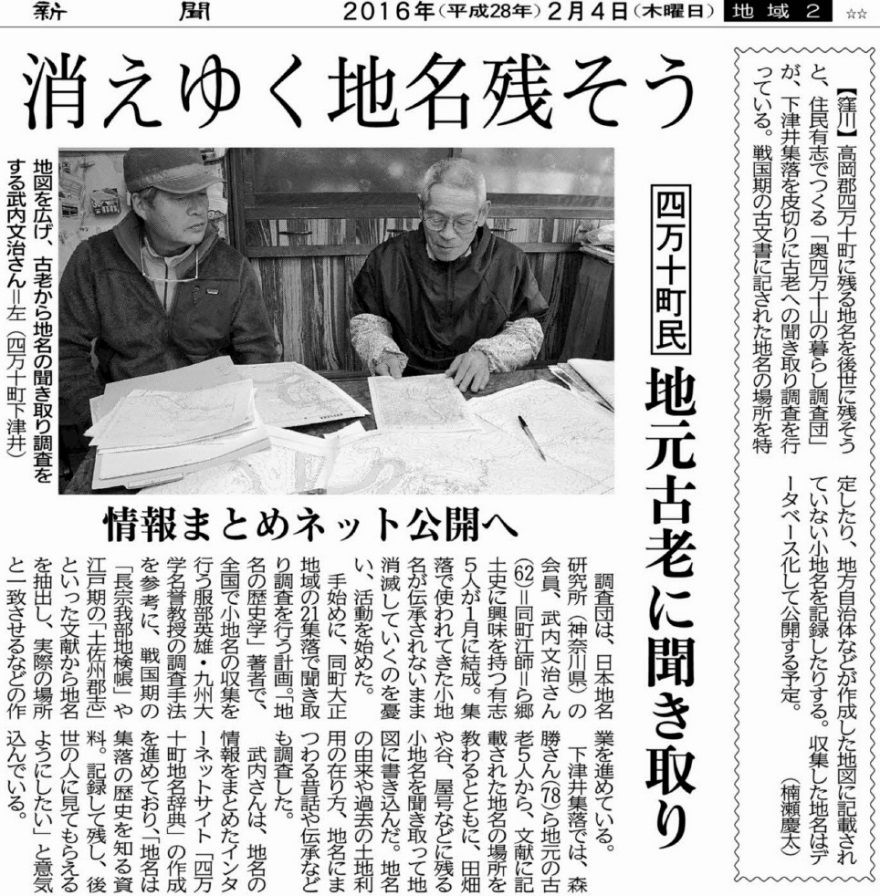 （３）「奥四万十山の暮らし調査団」
地名に関心持つ住民５人＋報告者
　（役場、森林管理署、ケーブルＴＶ、地域おこし協力隊）
四万十町内で地名調査を実施し、地図に書き込んだ地名地図、地域資源地図をつくる
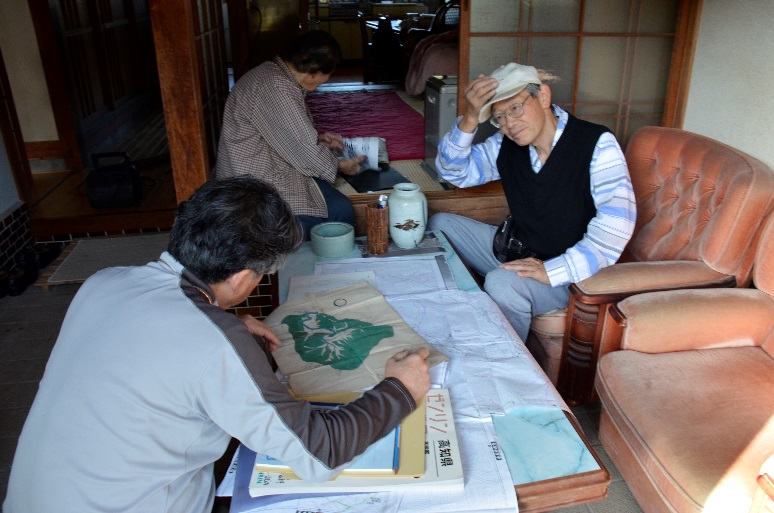 地名民俗調査まとめ
①「記録」　住民による地名民俗調査
②「掘り起し」　住民による地域資源地図づくり
③「普及」　四万十町地名辞典＋地域おこし協力隊

→　住民自身が身近な地域の歴史や文化を記
　　　録して地域づくりに活用する手法
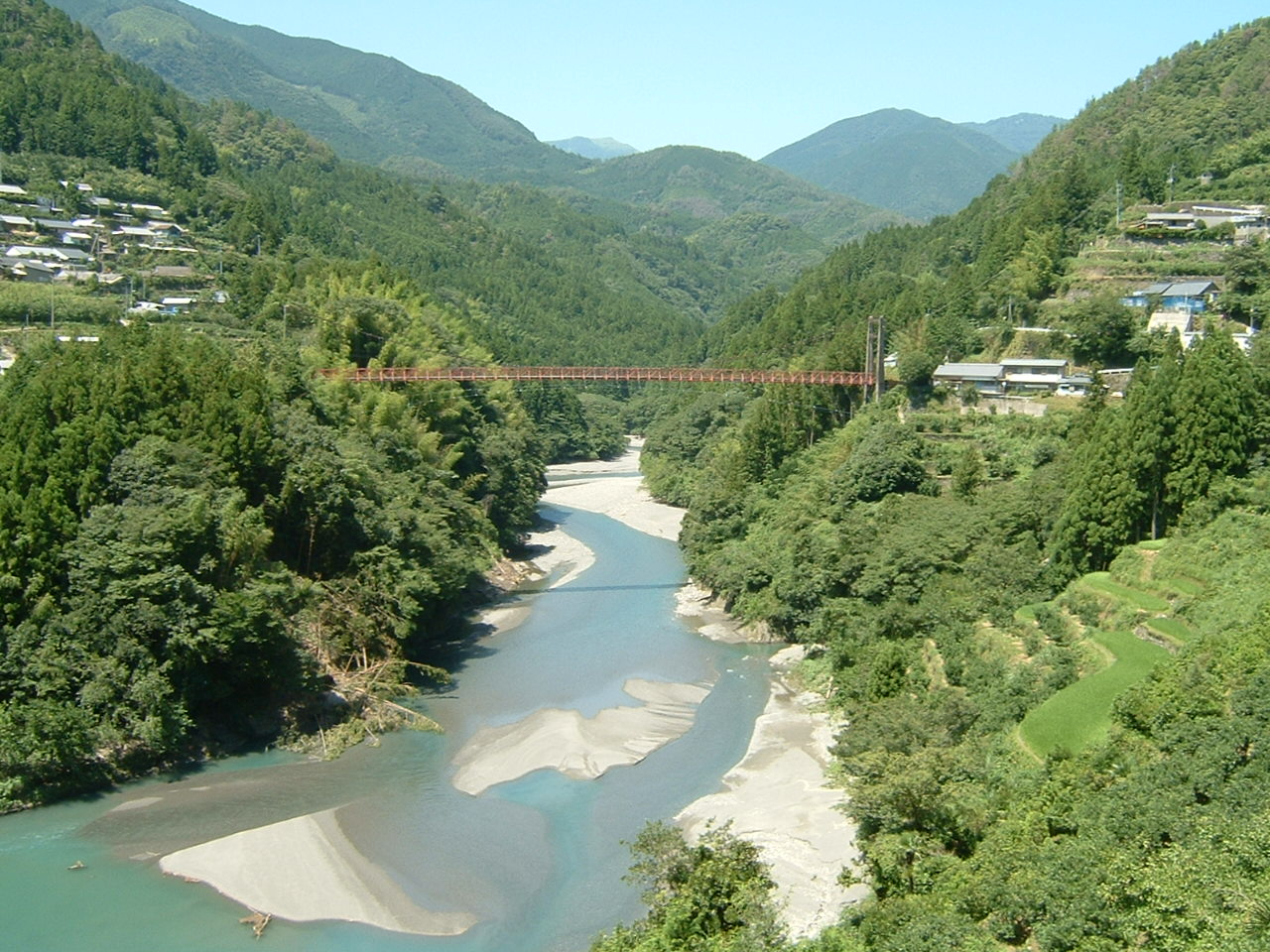 おわり
ご清聴いただきありがとうございました